Муниципальное  образовательное  учреждение  
дополнительного образования детей
центр детского творчества «Созвездие»
п.Власиха  Московской области
Методологическая культура
педагога как фактор его 
профессионального развития
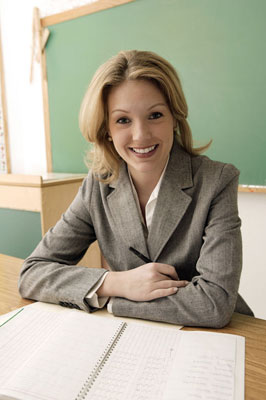 Составитель:
Заместитель директора по УВР
МОУДОД ЦДТ «Созвездие»
Журбина Тамара Алексеевна
2012 г.
Наступает время практико-ориентированной 
методологии. Методология обретает статус
 способа получения, присвоения, производства и 
применения нового смысла педагогических знаний…
С. В. Кульневич
В  любых  делах, при  максимуме  сложностей,
Подход  к  проблеме  всё-таки  один: 
Желанье – это множество  возможностей, 
А  нежеланье – множество  причин.
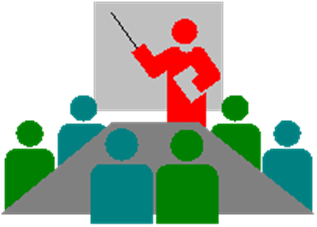 МОДЕЛЬ МЕТОДОЛОГИЧЕСКОЙ КУЛЬТУРЫ ПЕДАГОГА
Методологические знания
Методологическая культура  педагога
Диалектическое мышление
Педагогическая рефлексия
Социальная перцепция
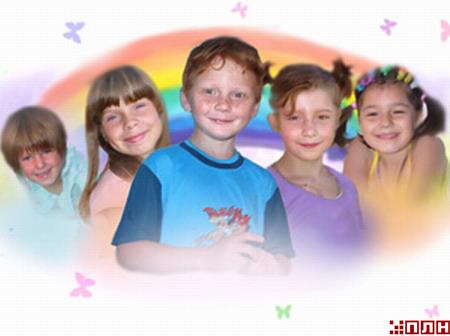 Понятие социальной перцепции
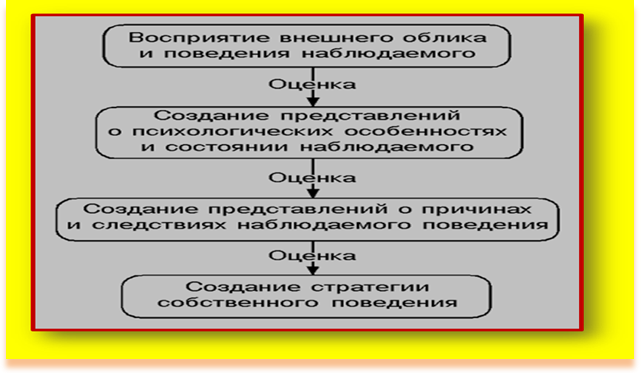 Методология педагогики – основные педагогические теории, принципы подхода к рассмотрению педагогических явлений и методы их исследования, а также пути внедрения добытых знаний в практику воспитания, обучения и образования.




       Методологическая культура педагога – 
это особая форма деятельности педагогического сознания, живая, т.е. пережитая, переосмысленная, выбранная, простроенная самим педагогом методология личностно-профессионального самоизменения.
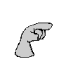 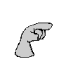 Формы повышения
 методологической культуры педагога
Коллективная форма, включающая в себя объединения педагогов по работе над методической темой, над проблемами, возникающими в профессиональной деятельности, над внедрением инновационных методов и приемов работы
Индивидуальная форма, используемая для  самосовершенст-вования теоретичес-ких и практических вопросов профессио-нальной деятельности.
Современные исследователи определяют методологическую культуру педагога как особый склад мышления, основанного на знании методологических норм и умений их применять в процессе разрешения конкретных педагогических ситуаций. Эта культура рассматривается как обязательный компонент профессионального мастерства педагога.



Её суть определяется тем, что в современных условиях педагог должен: 
уметь самостоятельно выстраивать образовательный процесс; 
 ставить цель, выделять необходимые для ее достижения принципы;
 определять адекватные целям и принципам педагогические задачи;
 выстраивать гипотезу их решения;
 применять необходимые для решения задачи и проверки гипотезы методы.
Основные составные  части 
 методологической культуры педагога:
Осознание, формулирование и творческое решение педагогических задач
Проектирование и конструирование учебно-воспитательного процесса
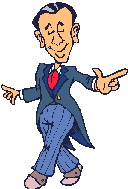 Методическая рефлексия
Высшим уровнем профессиональной готовности педагога является наличие у него методологической культуры, основными признаками которой выступают: 


 понимание процедур, «закрепленных» за категориями философии и за основными понятиями, образующими концептуальный каркас педагогической науки; 
  осознание различных понятий образования как ступеней восхождения от абстрактного к конкретному; 
 установка на преобразование педагогической теории в метод познавательной деятельности; 
 направленность мышления педагога на генезис педагогических форм и их «целостнообразующие» свойства; 
 потребность воспроизводить практику образования в понятийно-терминологической системе педагогики; 
 стремление выявить единство и преемственность педагогического знания в его историческом развитии; 
 критическое отношение к «самоочевидным» положениям, к аргументам, лежащим в плоскости обыденного педагогического сознания; 
 рефлексия по поводу предпосылок, процесса и результатов собственной познавательной деятельности, а также движения мысли других участников педагогического процесса;
 доказательное опровержение антинаучных позиций в области человекознания; 
 понимание мировоззренческих, гуманистических функций педагогики.
Овладение методологической культурой

	При всем многообразии подходов, существующих в педагогической литературе по этому вопросу, можно выделить то общее, что объединяет авторов – это развитие  способности грамотно размышлять над процессом и результатом своей деятельности  путем постановки и решения познавательных и практических задач.
Конечно же, развитие способности культурно мыслить происходит на основе усвоения теоретических и методологических знаний в конкретной области,  а в педагогике область познания – это человек и процесс его воспитания.  Можно сказать с уверенностью, что этот путь познания бесконечен, так как неповторим и уникален сам человек, и нельзя найти универсального «рецепта» его воспитания, избежав при этом ошибок, вся история человечества является тому подтверждением.
Выводы:
Овладение методологической культурой происходит на основе усвоения теоретических и методологических знаний (современные подходы и концепции воспитания, закономерности педагогической деятельности и др.), а также путем постановки и решения познавательных и практических задач
Таким образом, методологическая культура педагога  есть творческая самореализация его личности в процессе проектирования педагогической деятельности и собственного профессионального уровня. Реализуя в педагогической деятельности свой методологический багаж, педагог раскрывает перед учащимися картину мира, собственную систему ценностей, что в наибольшей степени способствует обогащению чувственной сферы школьников, их знаний и норм освоения культуры, развитию личностной культуры детей.
Полезно почитать!
1.Зарецкая И.И. Профессиональная культура педаго-га:Учебное пособие.- М.;АПКиПРО,2005.
 
2.Кириченко Е.Б. …Практическая педагогика: матери-алы к занятиям. Автор-составитель:  Кириченко Е. Б.   – Ярославль: Изд-во ЯГПУ, 2008. 

3.Пономарёва Е.А. Проблемный педсовет: от идеи до реализации-М.;   АПКиППРО,2005.
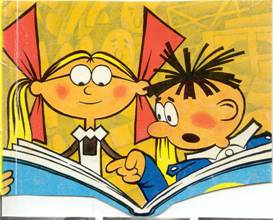 Воспитатель никогда не может быть
слепым исполнителем инструкции:
не согретая  теплотой его личного убеждения,
она не будет иметь никакой силы.

                                           К. Д. Ушинский
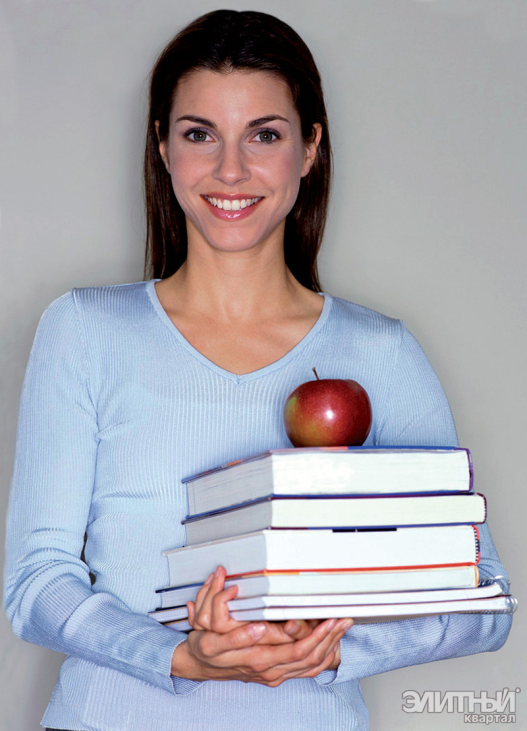 ПУСТЬ  НА  ПУТИ  САМОСОВЕРШЕНСТВОВАНИЯ  ДЕВИЗОМ  ВАШИМ СТАНЕТ МЫСЛЬ  СЕНЕКИ:
«ВЛАСТЬ НАД СОБОЙ – САМАЯ ВЫСШАЯ ВЛАСТЬ!»


Успехов Вам на пути восхождения к вершинам  мастерства!